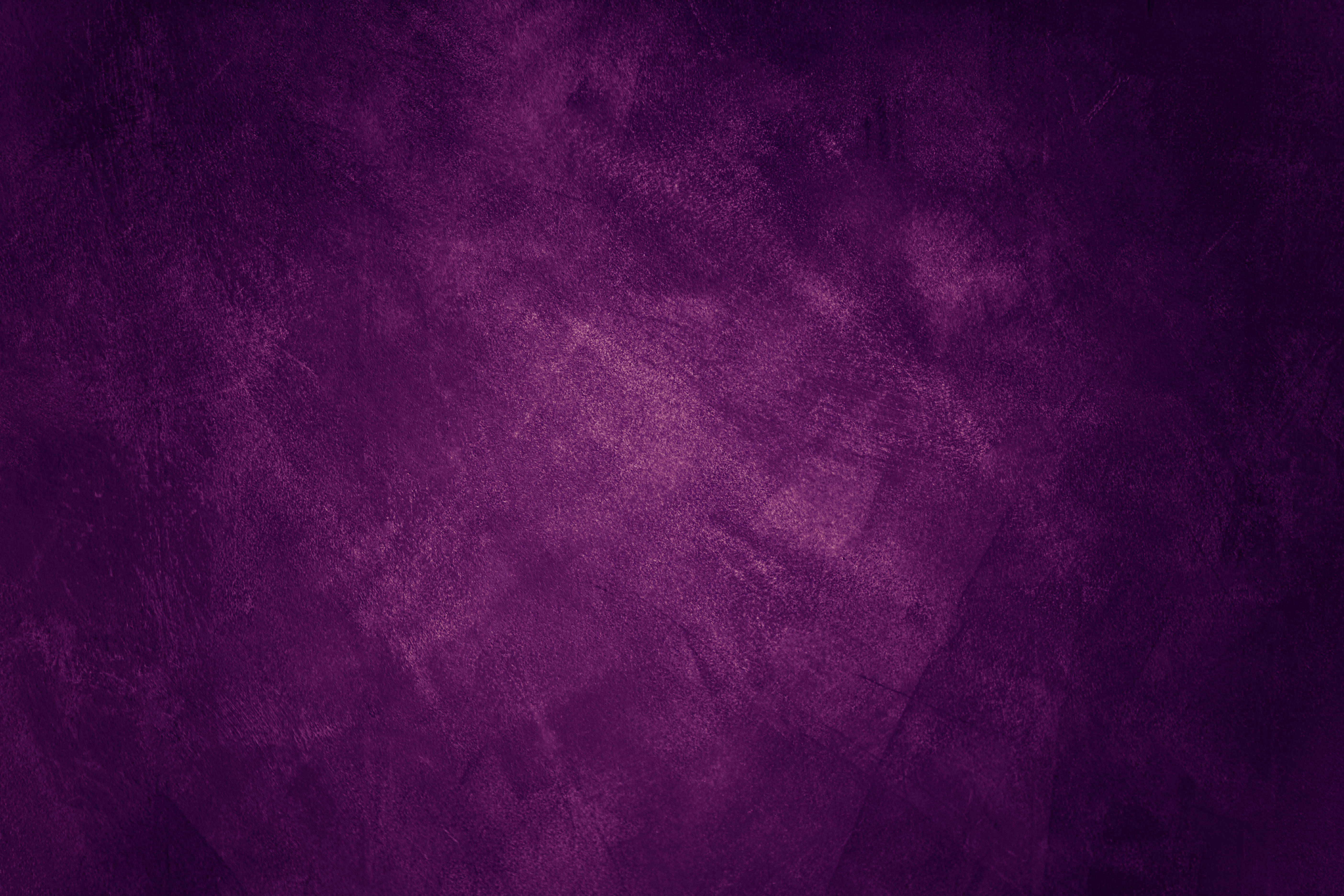 ILLINOIS’ NEW EMPLOYMENT LAWS
What you need to know as 2024 begins
WITH A NEW YEAR COMES NEW OBLIGATIONS
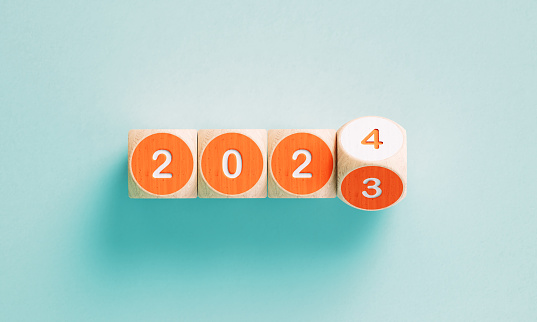 Statutory Paid Leave
Minimum Wage Increase
New Protections for Temporary and Freelance Workers
Other Types of Leave Requirements
Gender Violence Protection
WHAT WAS THE LAW REGARDING TIME OFF  PRIOR TO 2024?
Illinois Wage Payment And Collection Act
Family Medical Leave Act
Employee Sick Leave Act
Cook County Paid Sick Leave Ordinance
Other forms of leave
OVERVIEW OF PAID LEAVE FOR ALL WORKERS ACT
Came into force on January 1, 2024
Employees may start to use leave on March 31, 2024
All employers must provide employees with up to 40 hours of paid leave in a 12 month period.
The law has no limit on the size of employer.
Covers all workers except for railroad workers, students working for colleges or universities, employees in the construction industry or in national or international freight delivery services covered by collective bargaining agreements, state employees covered by CBA, employees covered by CBAs that waive coverage or independent contractors.
WHAT RIGHTS DOES THE PAID LEAVE FOR ALL WORKERS ACT GIVE EMPLOYEES?
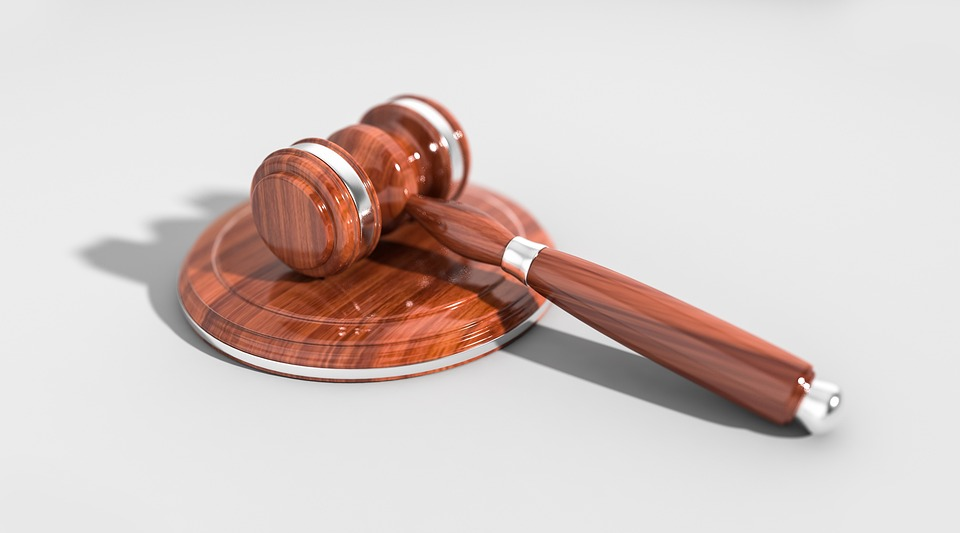 Ability to receive paid time off regardless of reason for absence.
Can start using paid leave after March 31, 2024 or 90 days after the first date of employment, whichever is later.
Employee does not have to give a reason for the absence and not required to give any kind of certification to support the leave.
If employee does not use all accrued paid leave in a 12 month period, it rolls over to the next 12 month period
WHAT ARE THE MECHANICS OF THE PAID LEAVE FOR ALL WORKERS ACT?
Employer can choose whether leave is front-loaded or accrues.
No need to have paid leave roll over if front-loaded.
If using accrual method, employees earn one hour of paid leave per 40 hours worked.
Employee can choose how much paid time off they want to use, subject to two-hour minimum.
Employee gets paid at his or her regular hourly rate of pay.
Employer can impose reasonable notice requirements, including up to seven calendar days’ advance notice for foreseeable leave and notice as soon as practicable if leave is unforeseeable.
WHAT HAPPENS TO UNUSED PAID LEAVE ?
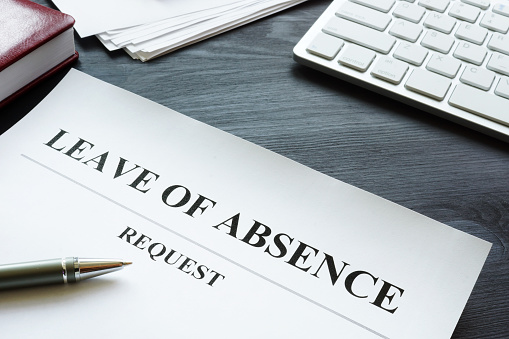 If employer prefers, can pay out unused paid leave at the end of every 12-month period.  Otherwise, will have to allow employee to roll over unused paid leave
Employer can cap total amount of unused paid leave at 80 hours.
Employer is not required to pay out paid leave upon termination, except . . .
WHAT IS AN EMPLOYER REQUIRED TO DO UNDER THE PAID LEAVE FOR ALL EMPLOYEES ACT?
Pick the 12-month period for which leave is counted.
Provide employees with written notice of the requirements to take paid leave.
Retain records of hours worked, when paid leave accrues and is used and balance of accrued leave per employee for at least three (3) years.
Post new notice prepared by Illinois Department of Labor. 
Available for download from Illinois Department of Labor website.
WHAT IS AN EMPLOYER PROHIBITED FROM DOING?
Cannot force employee to find a replacement to work the hours he or she is missing.
Cannot retaliate against employee who is exercising right under Paid Leave for All Employees Act, who opposes a practice that the employee believes violates the Act or who supports another employee who is exercising his or her rights.
Cannot consider use of paid leave in any employment action, including taking disciplinary action against employee who uses leave.
WHAT ARE THE PENALTIES IMPOSED ON EMPLOYERS WHO VIOLATE THE LAW?
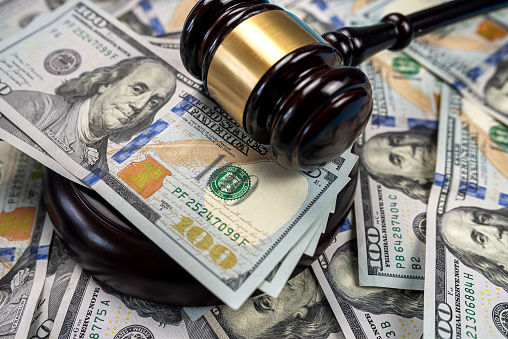 No lawsuits, but Department of Labor can conduct investigations.
Employees can recover amount of underpayment, compensatory damages, a penalty of between $500 and $1,000 and reasonable attorney’s fees and costs.
Department of Labor can independently launch investigation.
In all instances when employer violates the Act, it will have to pay a $2,500 penalty.
SPECIAL PROBLEMS WITH THE PAID LEAVE FOR ALL EMPLOYEES ACT
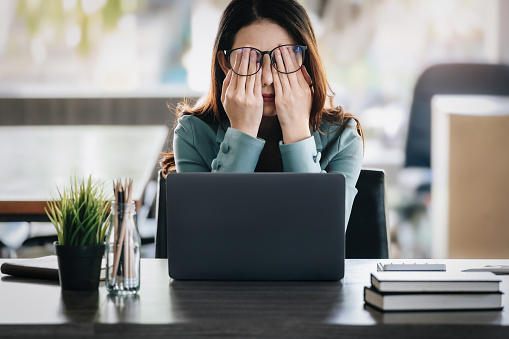 How do employers calculate paid leave for salaried or commissioned employees?
What are the circumstances when leave can be denied?
Can employers require employees to use paid leave concurrently with other forms of leave?
WHAT TO DO WITH EXISTING LEAVE POLICIES?
If an existing leave policy grants at least 40 hours of leave in a twelve month period and employees can take leave for any reason, employer does not have to change the policy. If not, you will be subject to the law.
Existing legal requirements will help comply with this law.
HYPOTHETICAL # 1
Full time employees will receive twenty paid personal days (“PTO”) per calendar year, which begin to accrue on January 1 of each year at a rate of 6.15 hours per biweekly pay period.  PTO will not accrue while an employee is absent from work on a leave of absence.  
 
PTO may be used for any purpose, including vacations, sicknesses or injuries (of the employee or the employee’s relatives), birthdays, doctor’s appointments, etc.  While Company encourages employees to use PTO during the year, accrued but unused PTO will be paid out at the end of each calendar year or when an employee’s employment with Company ends.
 
When using PTO days, employees will be paid at a rate equal to their current straight time rate using a 40 hour work week.   PTO will not be utilized in determining an employee’s eligibility for overtime compensation.  Employees must use PTO in four or eight hour increments.  The maximum amount of PTO that employees can take at one time is 40 hours.
 
It is important for employees to notify Company of planned use of PTO for vacation or any other known absence exceeding three days as soon as possible, and in no case later than one week  prior  to the date they wish to take the absence.  Company reserves the right to deny a request for a PTO absence exceeding three days in its sole discretion if an employee’s absence during the requested time would interfere with the effective operation of Company.  If different employees request PTO absences during the same time period, Company’s needs will be paramount, but we will attempt to provide a solution that is agreeable to both  Company and the employees.  
 
If the reason for an employee’s need to use PTO for absence of three days or less is known in advance (i.e., a doctor’s appointment, a short trip, etc.), the employee must notify  Company at least one week in advance of the absence.  If an employee needs to use PTO due to illness or another reason that cannot be anticipated in advance, the employee must notify Company via telephone as soon as is practicable and provide a reason for the absence and the estimated length of the absence
HYPOTHETICAL # 2
Full time employees will begin accruing paid vacation days at the start of their employment, but they will not be eligible for paid vacation days until they have completed one year of continuous employment.  Between their first and sixth year of continuous full time employment, employees will accrue 0.83 vacation days per month of employment, or two weeks (10 days) of paid vacation per year.  After seven years of continuous, full time employment, employees will accrue 1.25 vacation days per month of employment, or three weeks (15 days) of paid vacation per year.  
 
When using vacation days, employees will be paid at a rate equal to their current straight time rate using a 40 hour work week.  Vacation time will not be utilized in determining an employee’s eligibility for overtime compensation.  Paid sick/personal days and vacation benefits will not accrue while an employee is on vacation.
 
It is important for employees to request vacation time from Company as soon as they begin planning their vacation, and in no case later than three months prior to the date they wish to take the vacation.  Company reserves the right to deny a request for vacation in its sole discretion if an employee’s absence during the requested time would interfere with the effective operation of Company.  Except in extraordinary circumstances, Company will not approve requests for vacation that exceed two consecutive weeks in length.
 
Employees are highly encouraged not to take time off during their first year of employment, but Company understands that new employees may have prior commitments that force them to be away from the office.  If that is the case, we try to accommodate employees’ plans and will work with them regarding same, but any time off will be unpaid.
 
Vacation time must be used within one year after the date that it is earned.  Unused vacation time will not be carried over.
WAIT, THERE’S MORE LEAVE REQUIREMENTS!
VESSA – up to two weeks of unpaid leave for bereavement after family or household member killed in crime of violence.
Child Extended Bereavement Act – if employer employs at least 50 employees, employees entitled to six weeks unpaid leave if employee’s child commits suicide or is murdered.
Blood and Organ Donation Leave Act – for employers who employ over 50 employees, full time employees who have been employed for at least 6 months may take one hour of time off every 56 days to donate blood, or up to 10 days to donate an organ if employer approves.  Leave is paid.
Cook County and Chicago ordinances
MINIMUM WAGE IS GOING UP
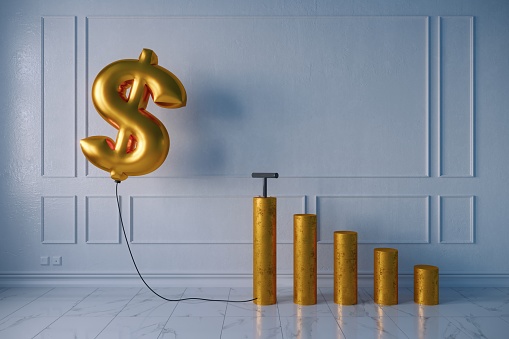 $14/hr. for non-tipped workers
$8.40/hr. for tipped workers
Higher for federal contractors and Chicago employers.
Notices must be posted electronically.
TRANSPORTATION BENEFITS PROGRAM
Applies to any employer with more than 50 employees
Covers Cook County, Frankfort Township, New Lenox Township and Joliet Township.
Covered employers must provide employees working at least 35 hours per week with pre-tax commuter benefit allowing them to purchase transit pass.
NEW RIGHTS FOR TEMPORARY WORKERS
After 90 days of temporary employment at an assignment, temporary work is entitled to be paid and to receive the same benefits as the lowest paid equivalent worker directly hired by the employer.
Temporary service can require employers to provide this information.
Expect rates to use temporary service to go up.
“Interested party” given a right to sue temporary agency or employer for violations if it first goes to the Department of Labor.
Significant penalties for violations.
NEW PROTECTIONS FOR FREELANCERS
Covers any independent contractor who provides products or services worth at least $500 in a 120-day period
Does not cover persons working in construction.
Must provide written contract that gives names and contact information of both parties, products or services to be provided, the value of the products or services provided, deadlines to provide products or services and date when freelancer will be paid.
Pay must be provided no later than 30 days after work completed.
EMPLOYERS NOW EXPOSED TO GENDER-VIOLENCE CLAIMS
Illinois Gender Violence Act amendment allows people who are subjected to gender violence by employees or agents to sue employer if violence arose at the workplace (either place of business or where performing duties) and “out of and in the course of employment.”
Gender violence is act of violence meeting definition of “battery” based in part on person’s sex, a coercive physical intrusion or invasion of a sexual nature, domestic violence or a threat of any of these acts if it creates a reasonable fear that the acts will occur.
Employer only liable if It does not appropriately supervise, train or monitor employee or to investigate or take remedial action after complaint.
Providing sexual harassment training is affirmative defense.
THERE IS MORE TO COME
Companies employing at least 100 employees must apply to Illinois Department of Labor for Equal Pay Registration certificate and provide specific pay, demographic and other data (not just an EEO-1 report)
On January 1, 2025, employers with at least 15 employees must include the pay scale and benefits when they post a job.  Also must notify existing employees of any opportunities for promotion within 14 days after posting the position externally.
QUESTIONS?
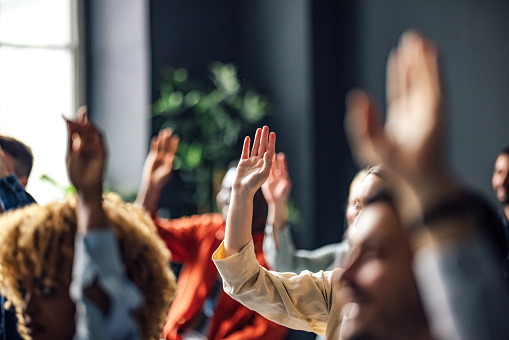 THANK YOU!